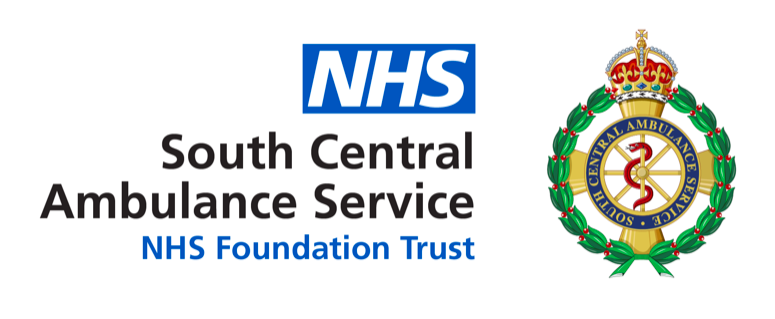 Reading Patient Voice18 September 2024
South Central Ambulance Service
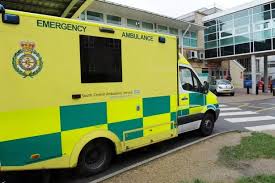 What SCAS does

What is a Governor

And how and why I became one
SCAS – What does it do?
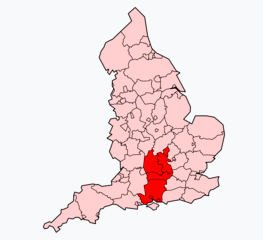 999 Emergency calls

NHS 111 service

Patient Transport Service

And work with
Community First Responders
Voluntary Car Drivers
Specialist Operations
Courier Services
Air Ambulances
SCAS – What does it do?
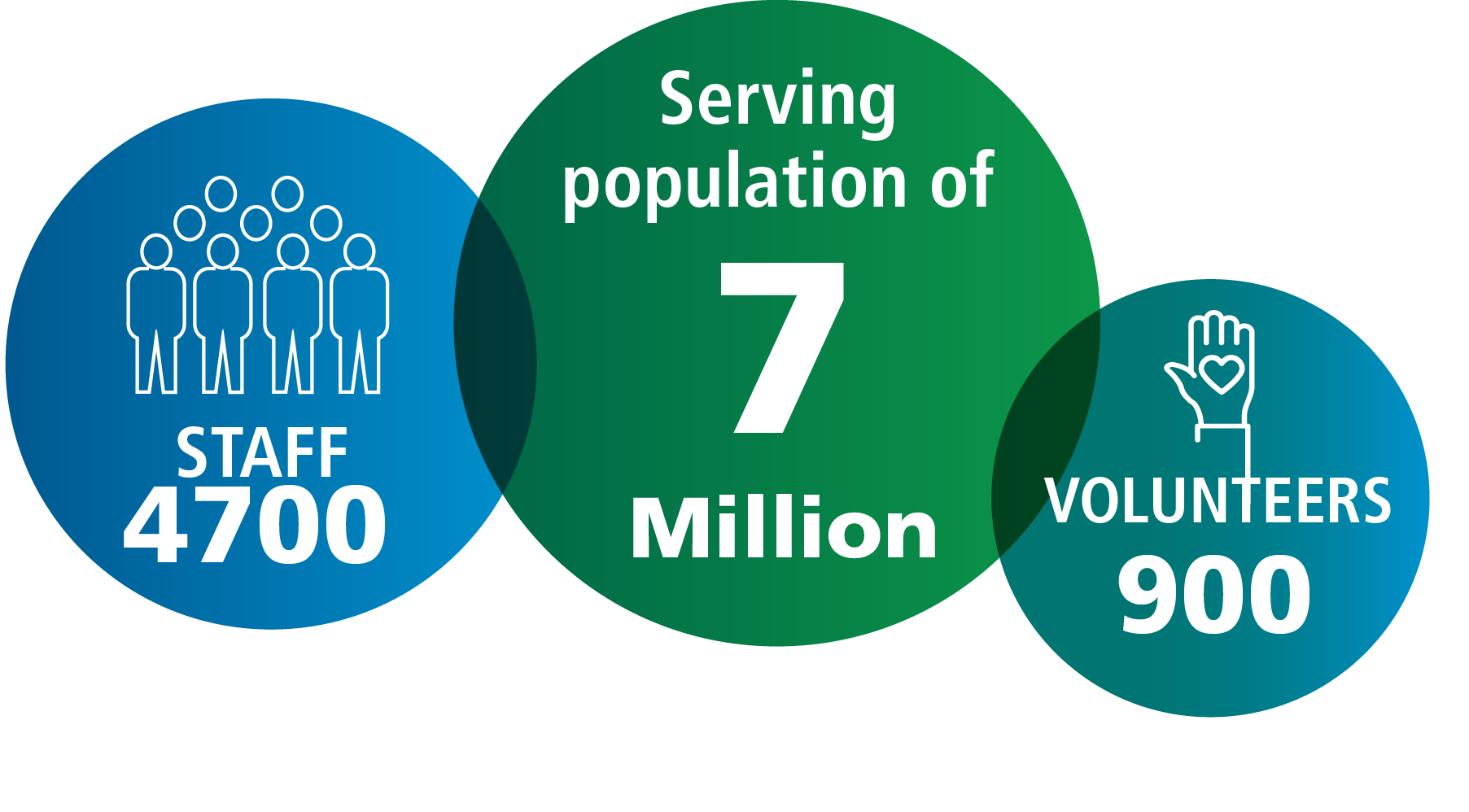 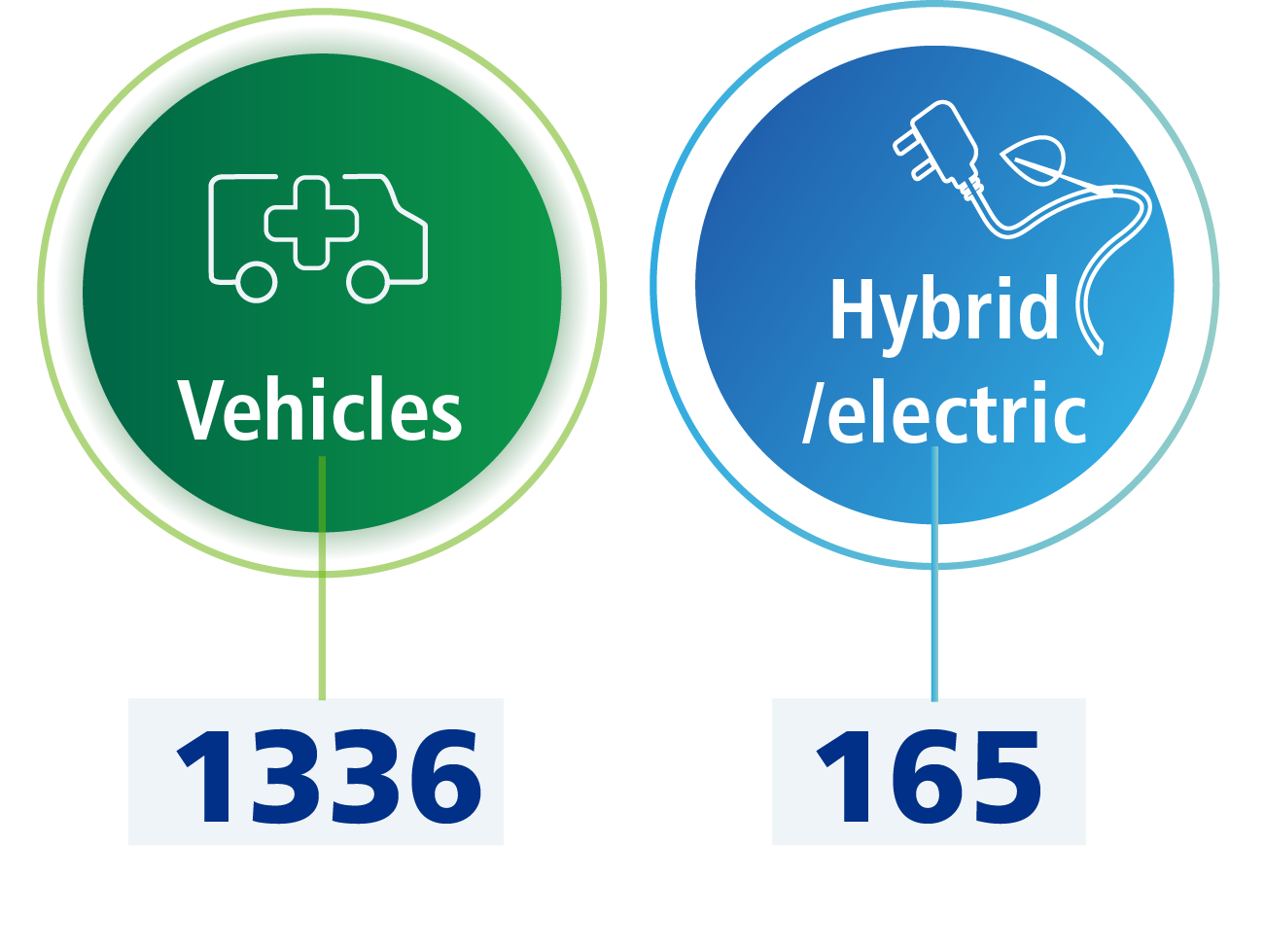 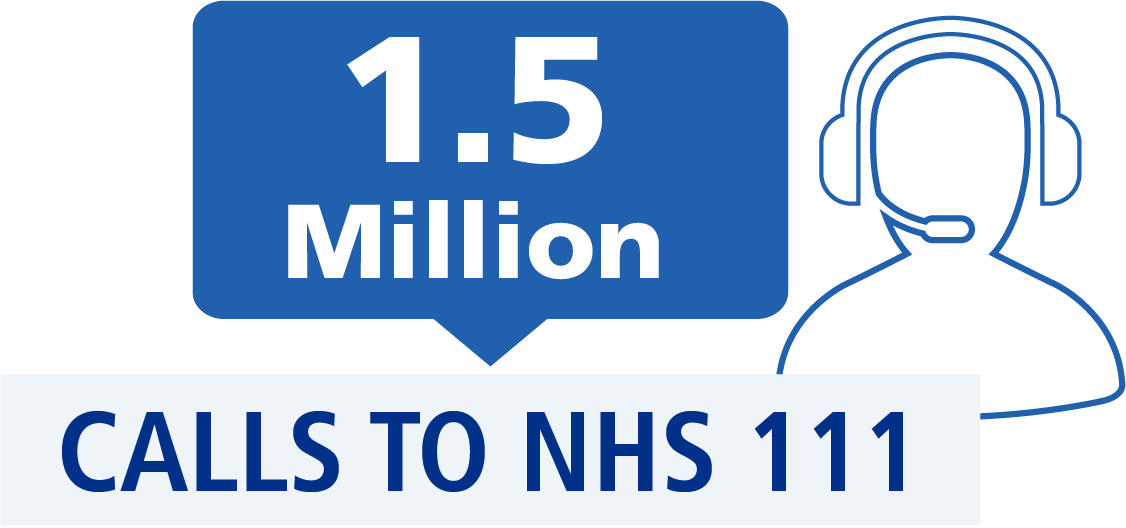 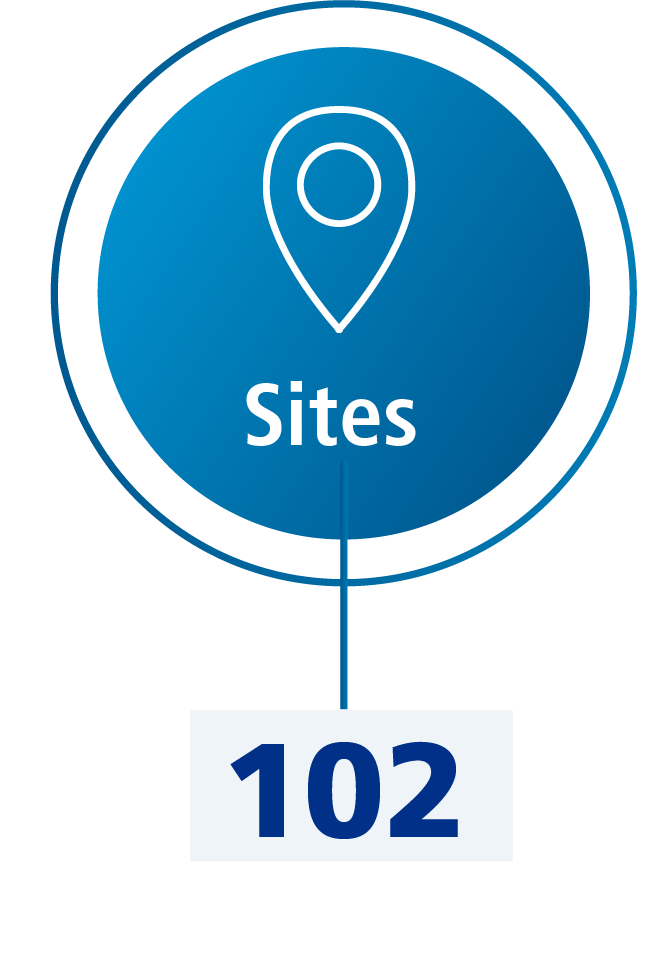 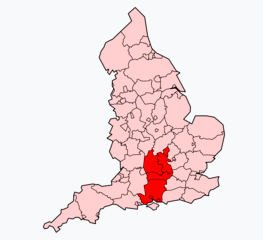 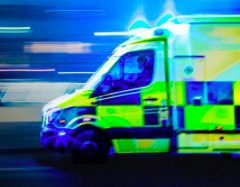 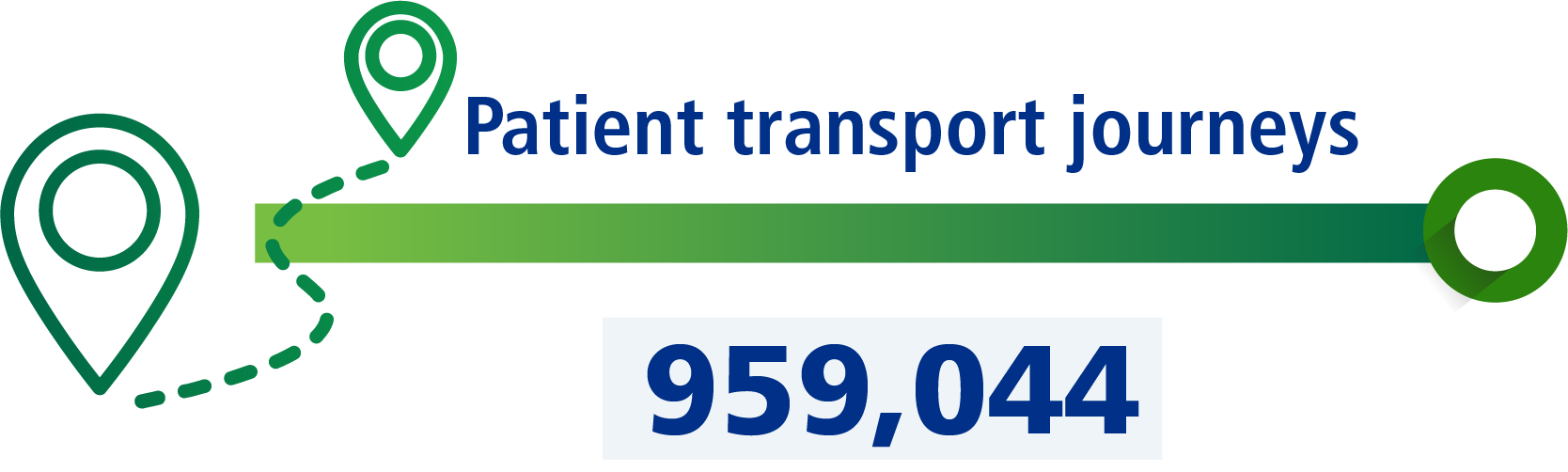 606,287 999 INCIDENTS
How and why I became a Governor
There was a vacancy in Berkshire

Help improve the service

Find my replacement
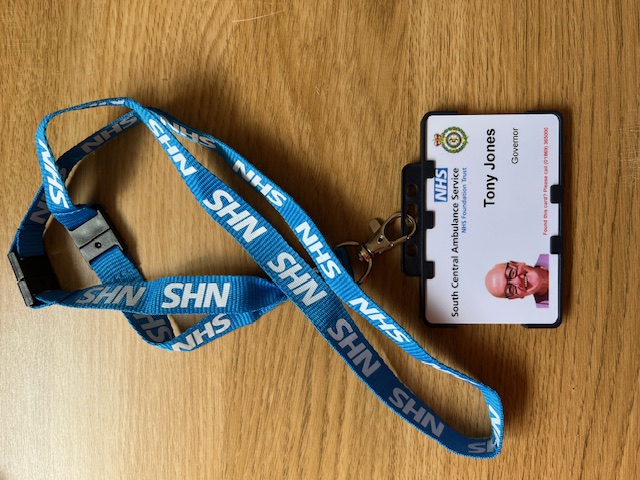 The role of the Governors in SCAS
REPRESENTATION

	To provide public, staff and stakeholder representation 
	on the strategic direction of the Trust. 

ADVICE

	To advise the Board of Directors - so that the Trust acts 
	in a way which is consistent with its objectives and values. 

ACCOUNTABILITY

	To make the Trust publicly accountable.
SCAS Governance - How does it work?
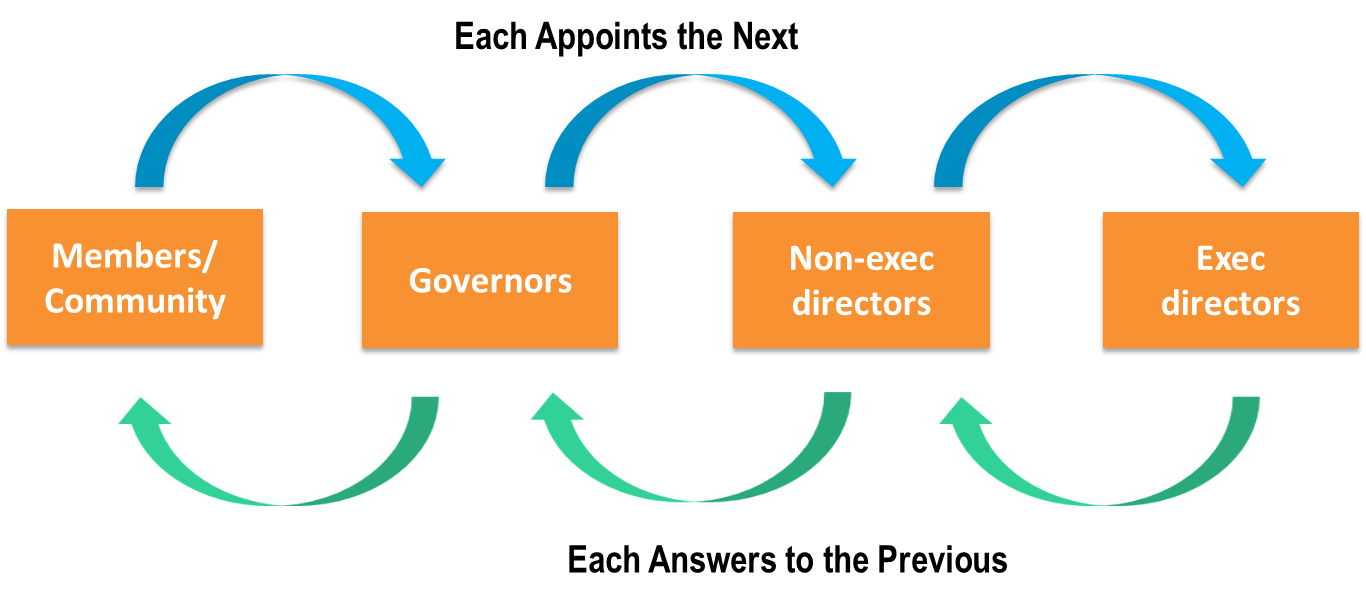 SCAS Leadership
Professor Sir Keith Willett CBE

Chair of the Trust 
Leads the Board of 
Non Executive Directors
David Eltringham

Chief Executive
Leads the paid staff including Executive Directors
Council of Governors
There are 27 Governors in SCAS – 15 elected, 6 appointed & 6 staff
BERKSHIRE
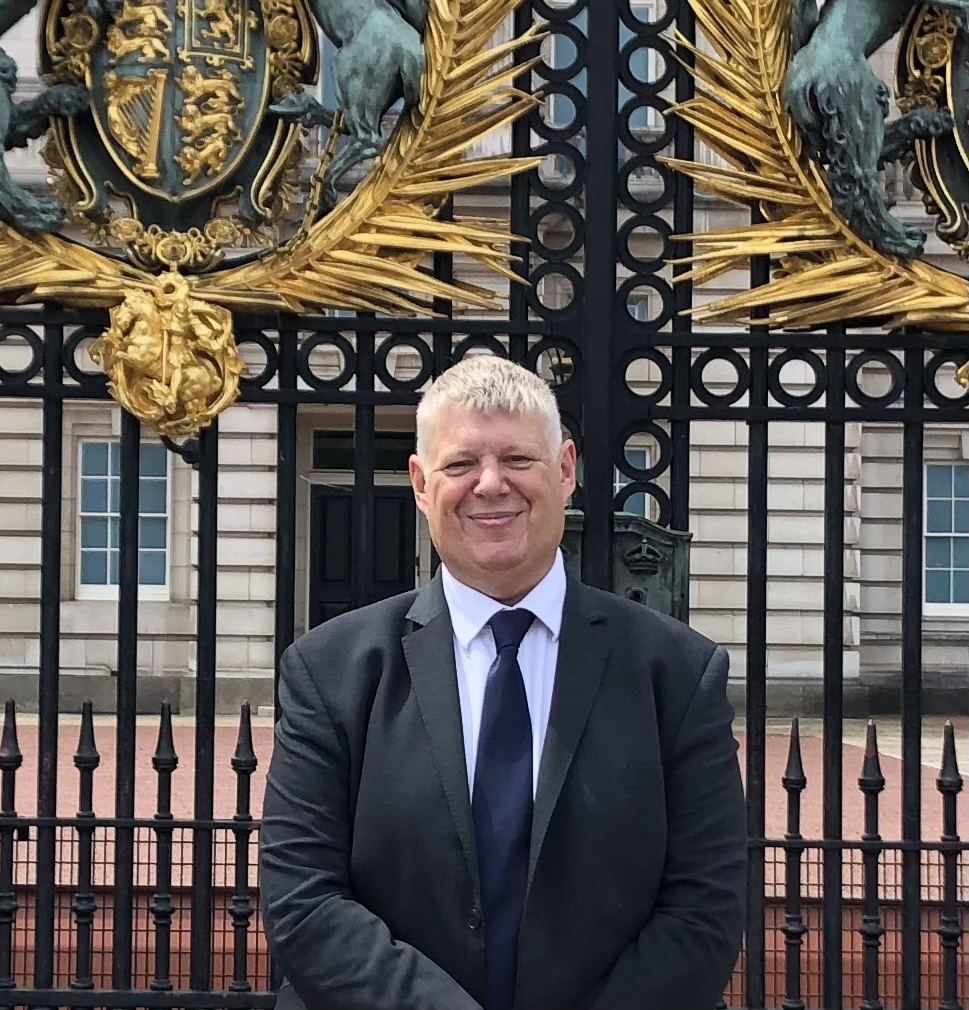 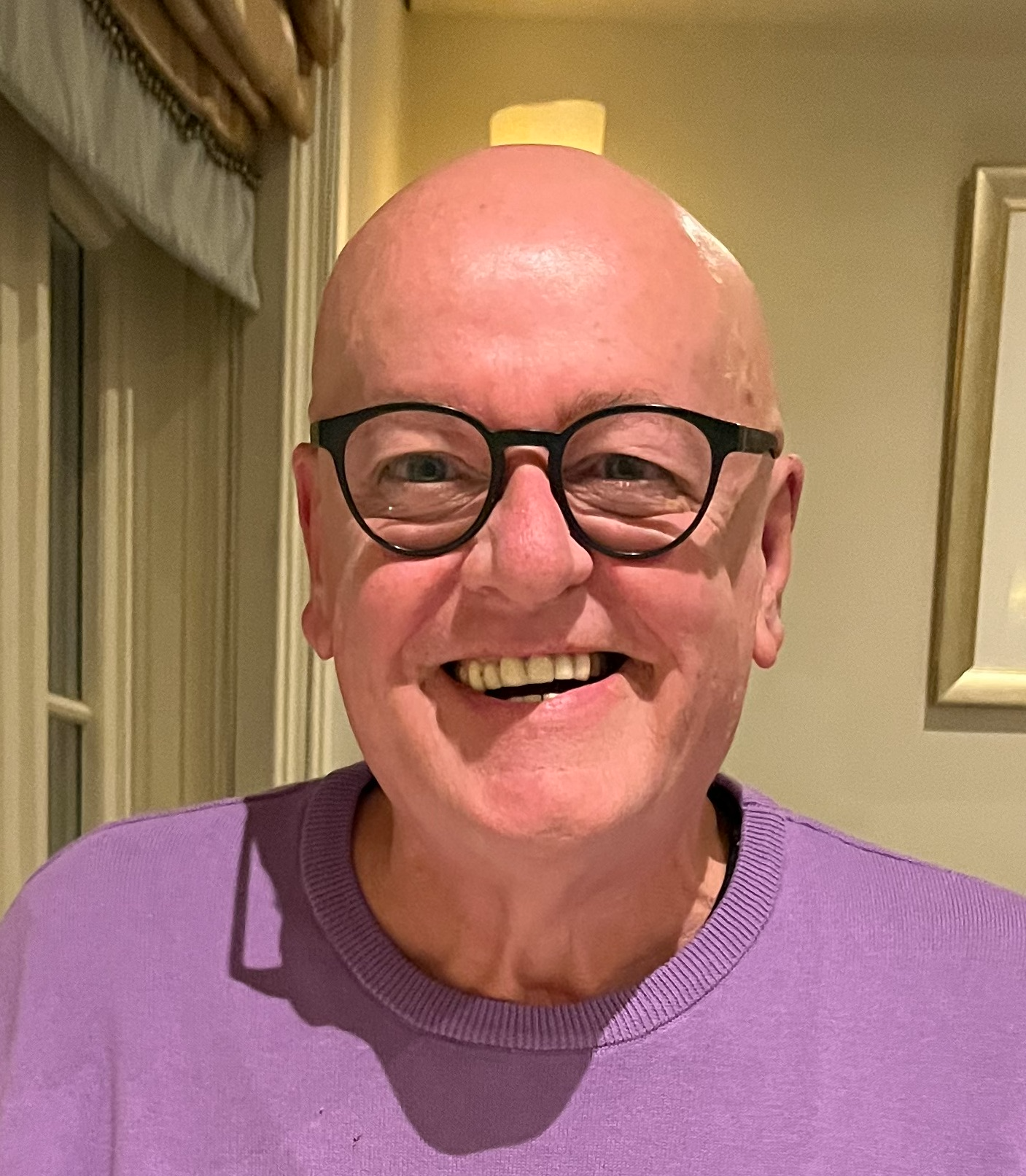 Graeme Hoskin

Appointed
Mark Potts

 Elected
Tony Jones

Elected
Mark Davis

Elected
Our mission
We deliver the 
Right care 
First time 
Every time
Our mission focuses on our determination to be clinically led with patient care being at the heart of what we do and why we do it.
Our Vision
To be an outstanding team, innovating and partnering, to deliver world leading outcomes.
Our strategy
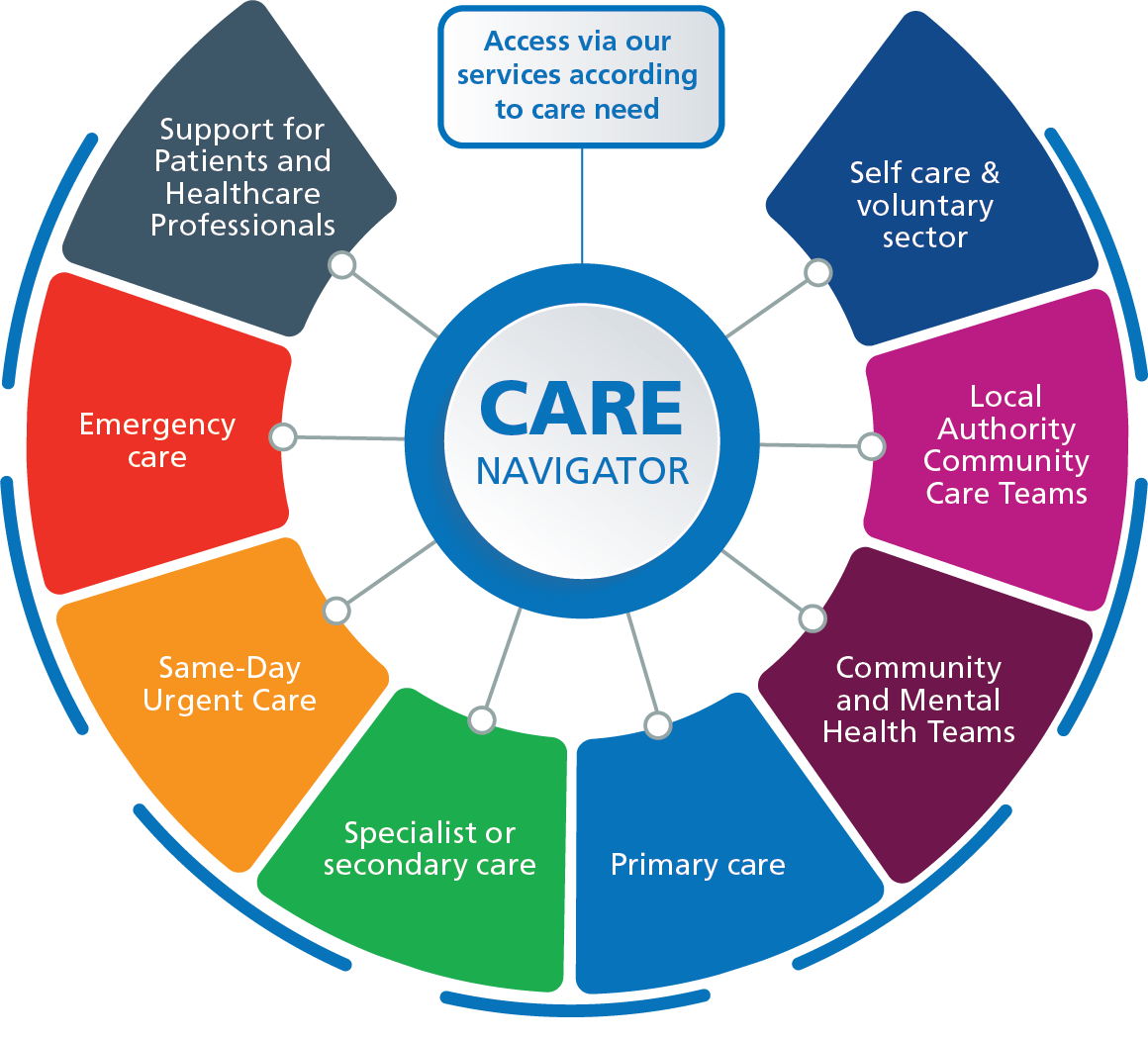 A core objective is to work as an effective care navigator within the wider NHS 

Providing patients with immediate care

Getting them to the right services for their on-going needs
[Speaker Notes: Ambulance trusts are critical partners in the wider NHS systems we work in.

Lots of work happening to expand clinical pathways that our teams can direct patients to – about giving patients the best care possible and limiting the pressure on A&E departments.

Give an example of how the options for road crews have changed in recent years with direct access to specialist hospital departments or community services that will come and follow up care in a patients’ home]
Reducing Health Inequalities
”Reducing inequalities in access to the building blocks of health” 

Ass Ambulance Chief Execs
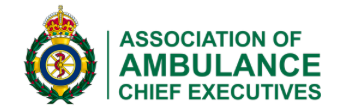 1.	Use data to understand population need

2.	Reduce barriers for specific groups

3.	Improve care for vulnerable groups

4. 	Inclusive recruitment processes

5. 	Review Trust estate

6. 	Reduce environmental impact

7. 	Support staff well-being

8. 	Purchasing locally
Current challenges in SCAS
IMPROVING THE TRUST

	SCAS is currently rated as Inadequate by the Care Quality 	Commission (August 2022)

ADDRESS HEALTH INEQUALITIES

	Can we use the Care Navigator and/or the AACE models to 	help address the significant health inequalities across the Trust 	area?

GROW TRUST MEMBERSHIP

	There are 4,411 public members – covering a 
	population of 7 million
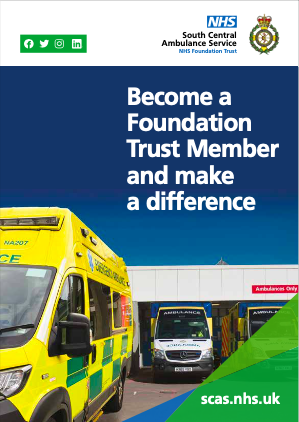 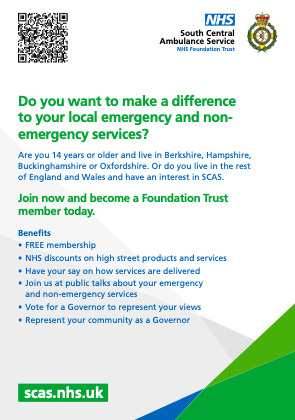 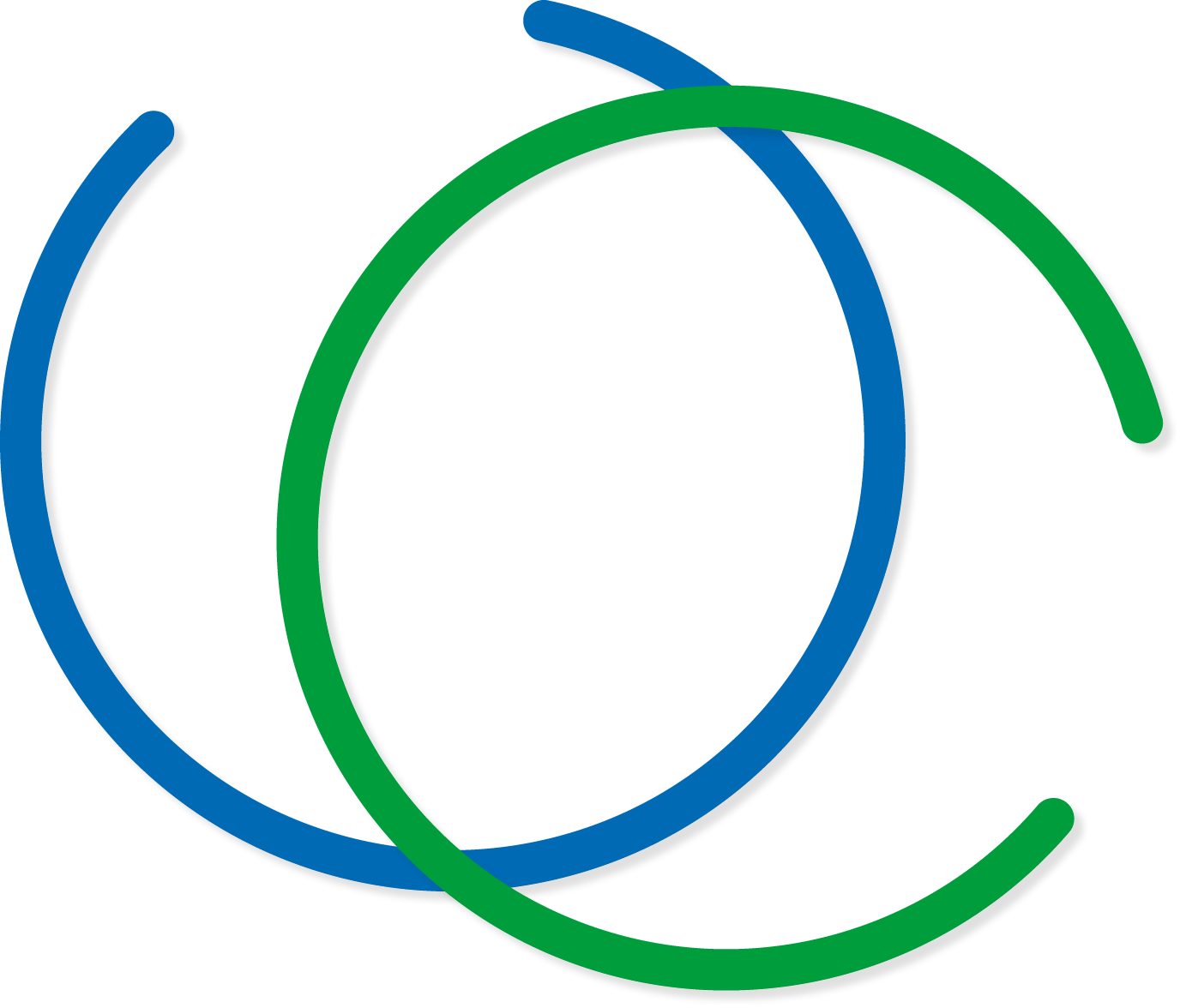 www.scas.nhs.uk
THANK YOU
Any questions?
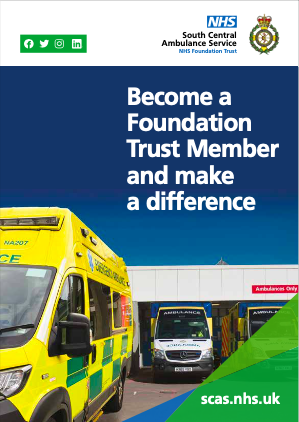 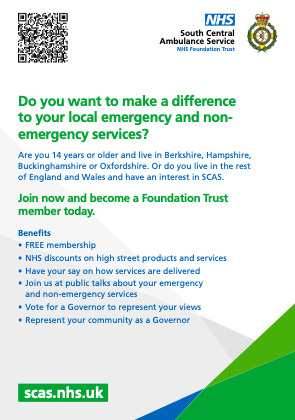